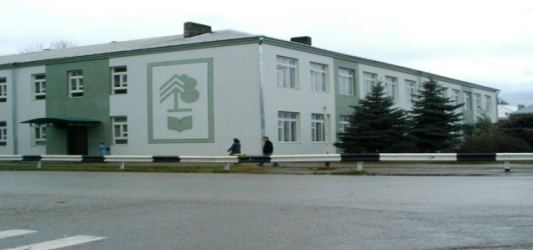 РЕЗУЛЬТАТЫ ИСПОЛЬЗОВАНИЯ ЗДОРОВЬЕСБЕРЕГАЮЩЕЙ ТЕХНОЛОГИИ В ПЕДАГОГИЧЕСКОЙ ДЕЯТЕЛЬНОСТИ
За 5 лет
ЗЮЗИНОЙ ЕЛЕНЫ ВЯЧЕСЛАВОВНЫ,
преподавателя физики 
высшей квалификационной категории
ГБПОУ КК «Апшеронский лесхоз-техникум» 
2017 г.
Охрана здоровья детей- это приоритетное направление деятельности Правительства Российской Федерации
«Образовательное учреждение создает условия, гарантирующие охрану и укрепление здоровья обучающихся».
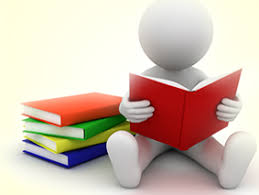 ст 51 ФЗ-273 РФ «Об образовании»
Формула здоровьесбереженияК здоровью-через образование.
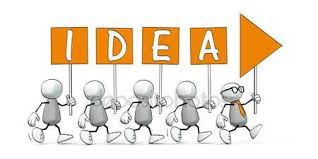 АМО технология-технология здоровьесбережения. 

Психогигиена учебных занятий имеет следующие цели:  1. способствовать своевременному и гармоничному психическому развитию подростков; 
2. стремиться к тому, чтобы учение давало подросткам радость и протекало на фоне положительных эмоций, которые являются залогом психического здоровья;
 3. избегать чрезмерного умственного напряжения, приводящего к значительному утомлению подростков; 
4. предотвращать психотравмирующие ситуации в техникуме.
Задачи:
организовать эффективную работу на уроке для сохранения и укрепления здоровья;
  повысить  мотивацию ОБучения;
  создать психологический климат  на уроке;
  развить творческие способности;
  воспитать  культуру здоровья;
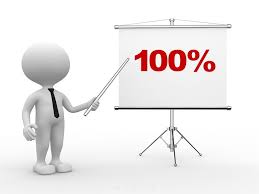 Пояснительная записка
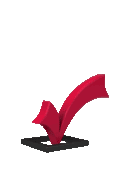 Считаю необходимым использовать здоровьесберегающие технологии в работе с подростками, т.к. важно не допускать психофизических и эмоциональных перегрузок растущего организма и формирующейся личности. 
      Для этого своевременно изменяю виды учебной деятельности, использую динамические паузы, наблюдаю за психологическим состоянием обучающихся, что позволяет учитывать актуальное состояние каждого студента. Рационально организую учебный процесс в соответствии с возрастными, половыми, индивидуальными особенностями и гигиеническими требованиями. В любых видах и формах учебной деятельности допускаю гибкий график выполнения задания, особенно для студентов с ослабленным здоровьем и с ограниченными возможностями здоровья. Использую технологии здоровьесбережения и здоровьеобогащения, направленные на развитие культуры здоровья студентов, в том числе культуры профессионального здоровья.
развитие потребности к здоровому образу жизни, профилактике эмоционального выгорания через занятия НИР со студентами, через проведение релаксационных упражнений, методами убеждения и собственным примером. Использование мною здоровьесберегающих технологий в учебном процессе студентов подтверждают отзывы преподавателей об учебных занятиях .
Метапредметная деятельность на уроках физики(Частая смена видов деятельности)
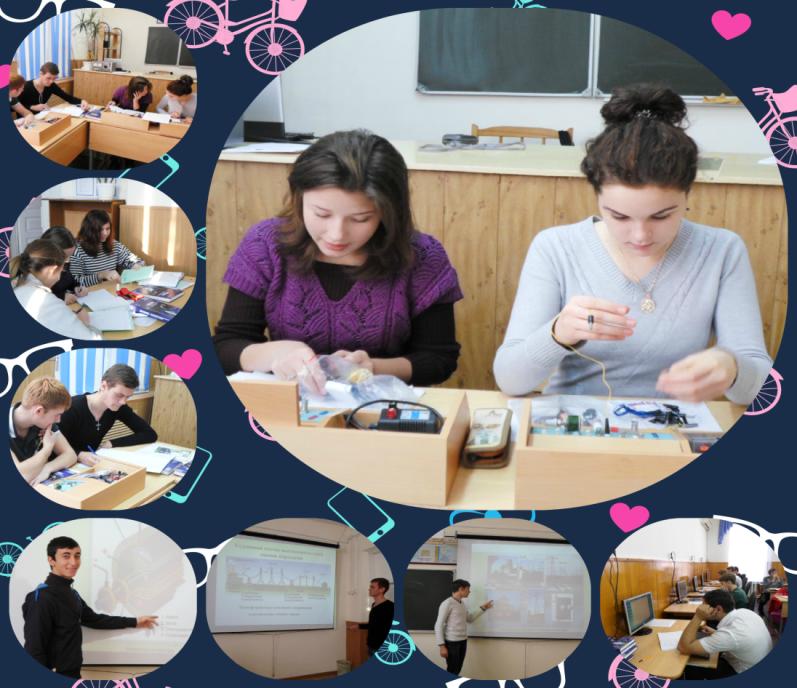 Качество знаний по предмету физика при использование здоровьесберегающих технологий  за последние 5 лет в %
Участие студентов в международной  дистанционной предметной олимпиаде по физике
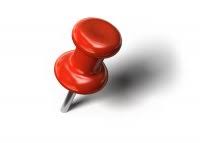 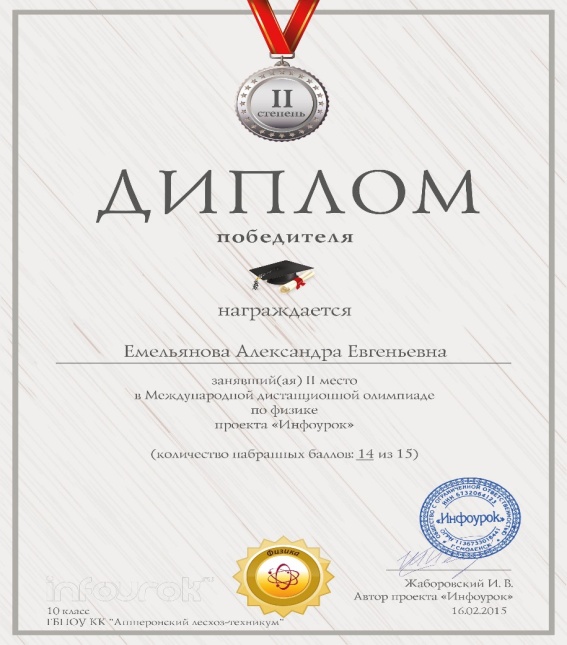 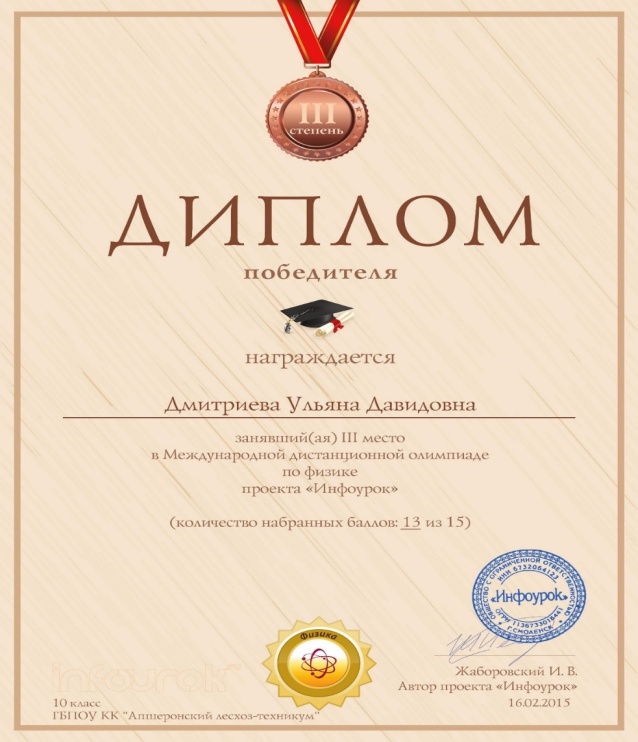 Создание условий для участия в индивидуальных проектах по физике.
Проект «Исследование влияния влажности на здоровье человека». 
Проект «Исследование влияния сотового телефона на здоровье человека».
Проект «Исследование влияния ПК на здоровье человека»
Проект «Исследование влияния электромагнитных волн на здоровье человека»
В своей работе использую инновационные образовательные технологии:
Здоровьесберегающие технологии.
Игровые технологии
Педагогика сотрудничества.
Метапредметная деятельность.
Групповые технологии.
Педагогическая технология на основе системы эффективных уроков.
Технология личностно-ориентированного подхода.
Технология проблемного обучения.
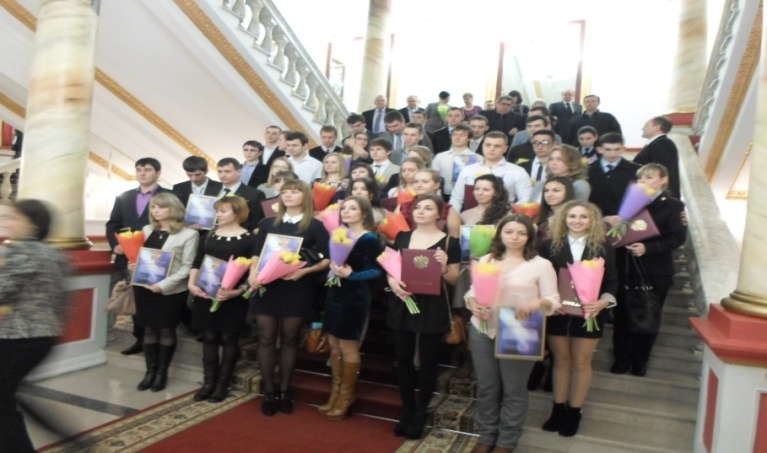 Победитель  и лауреат премии талантливой молодежиКонкурс научных работ молодых ученых «Развитие социально-культурной сферы юга России» в2012-2014 году.
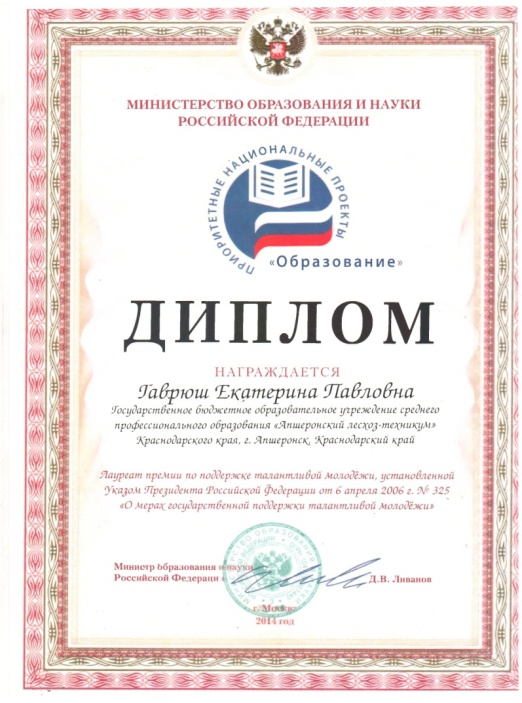 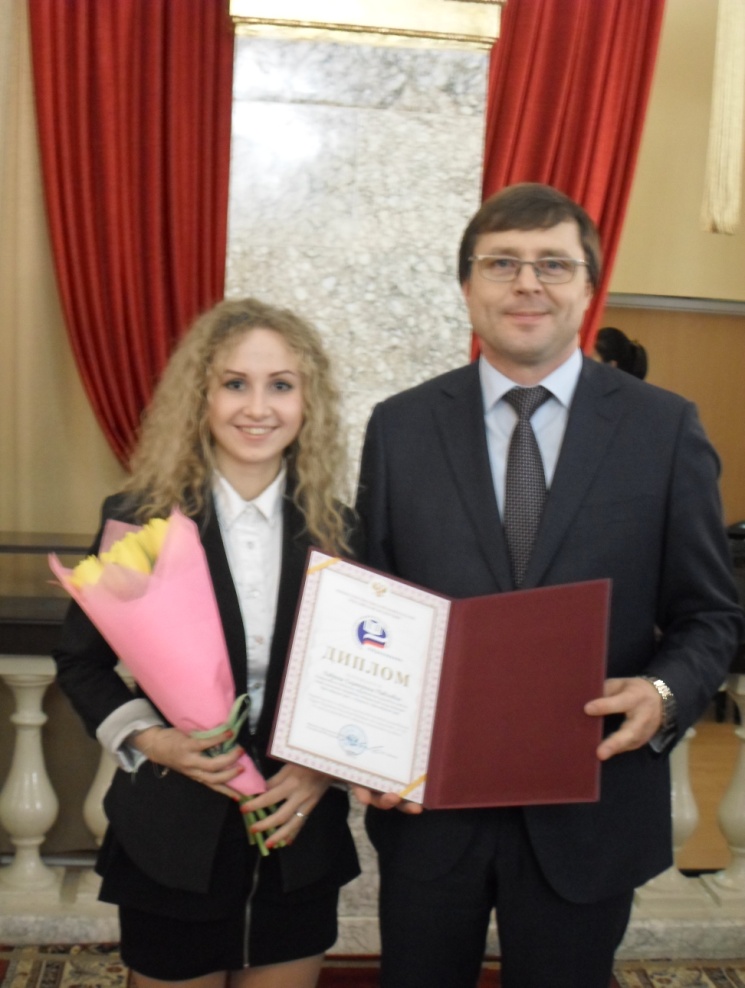 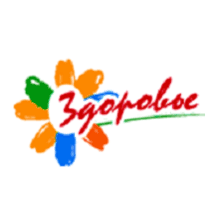 ТЕМАТИКА РЕФЕРАТОВ ДЛЯ ФОРМИРОВАНИЯ ЗДОРОВОГО ОБРАЗА ЖИЗНИ ОБУЧАЮЩИХСЯ
Олимпиада по физике,2016
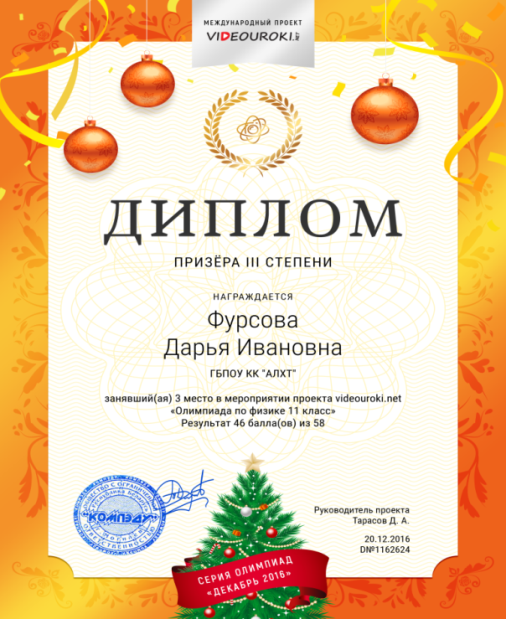 Всероссийская студенческая НПК «Научное сообщество студентов 21 века»,2016г.
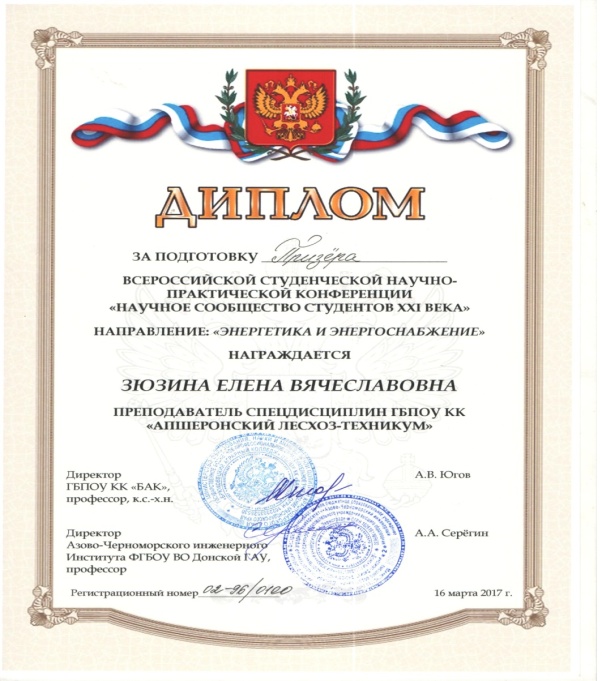 III Международный конкурс «Мириады открытий»2016 г.